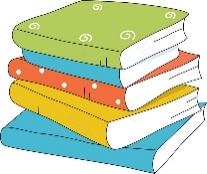 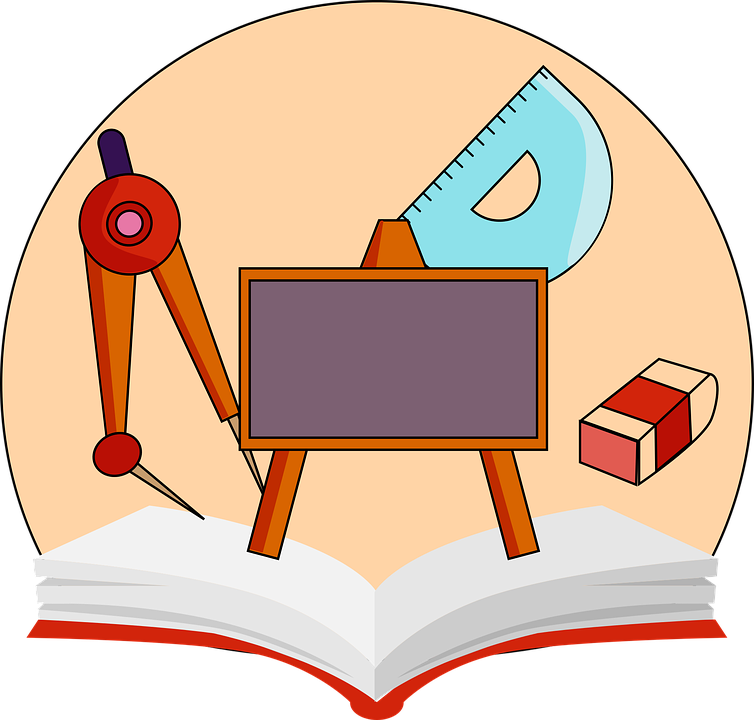 三
下
学
数
8.2 搭配
2021年1月9日
讲师：xippt
目  
录
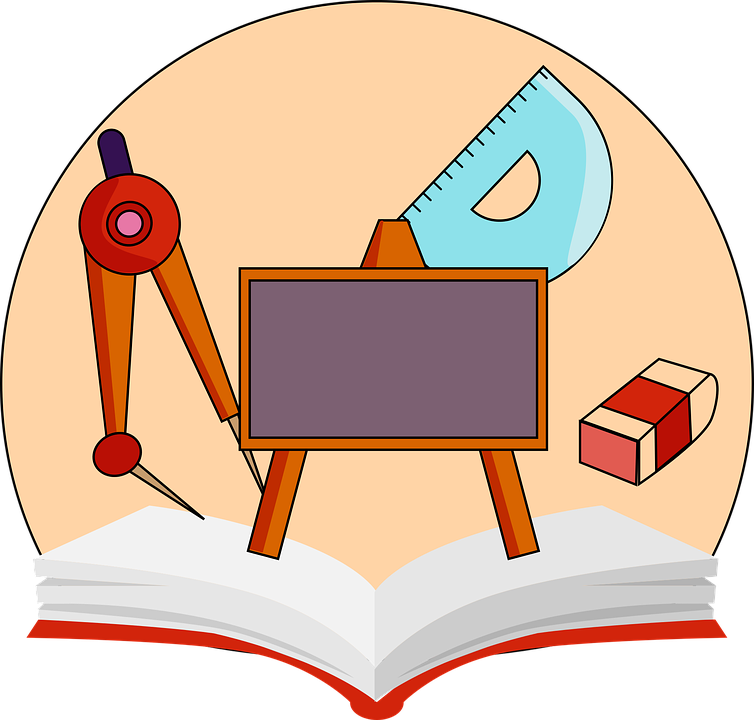 1
温故知新
CONTENTS
2
新知探究
3
课堂练习
4
课堂小结
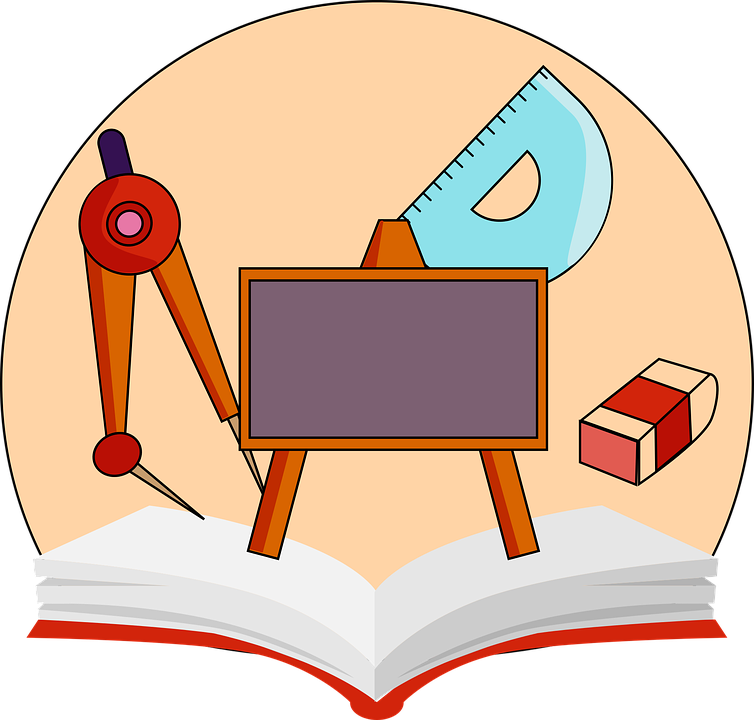 温故知新
03
1
学而时习之，不亦说乎
温故知新
4
1.用0、5、7三张卡片可以组成的两位数有（     ）个，分别是（                               ）。
50、57、70、75
530
2.用3、0、5三张卡片可以组成的最大的三位数是（        ），最小的三位数是（         ），这两个数相差（         ）。
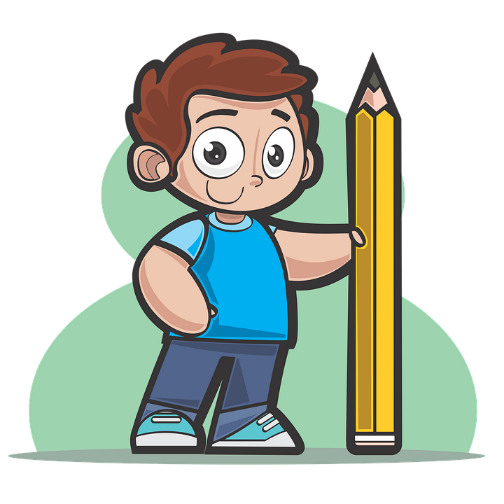 305
225
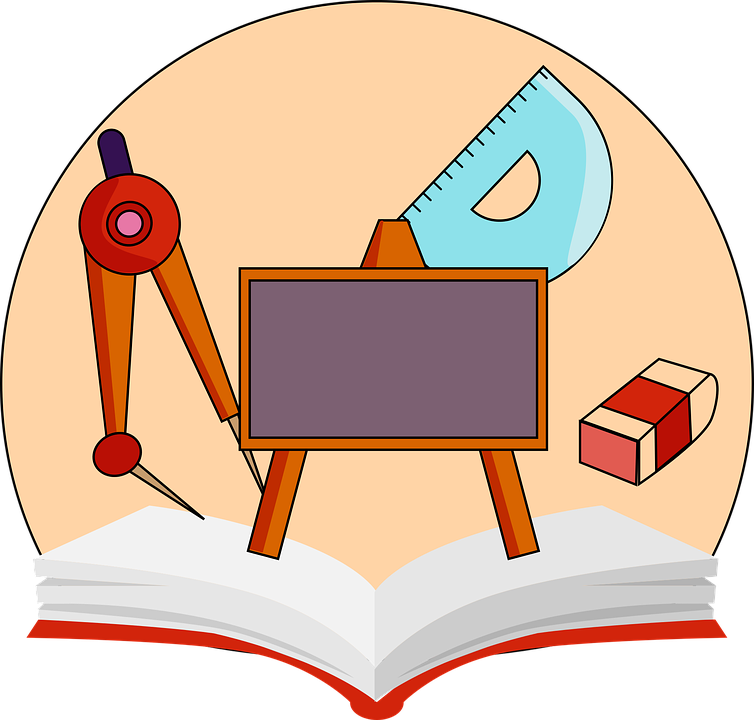 新知探究
03
2
学而时习之，不亦说乎
新知探究
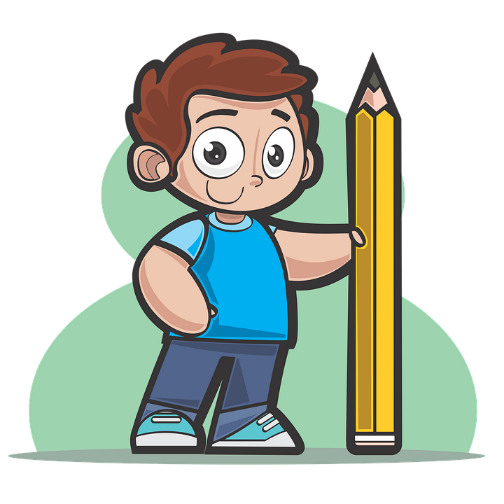 二、排一排，有哪些不同的排法？再读一读。
不
怕
辣
可以组成的方案有：
怕辣不
怕不辣
辣不怕
辣怕不
不怕辣
不辣怕
新知探究
一共有多少种穿法？
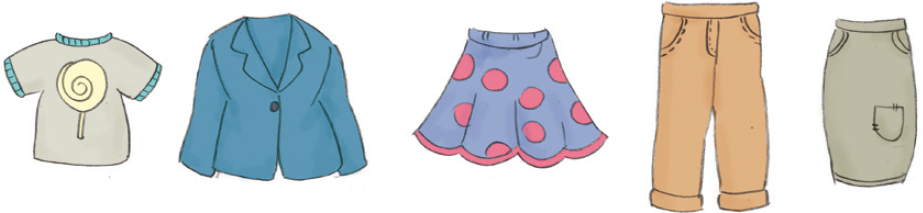 每次上装和下装只能各穿1件。
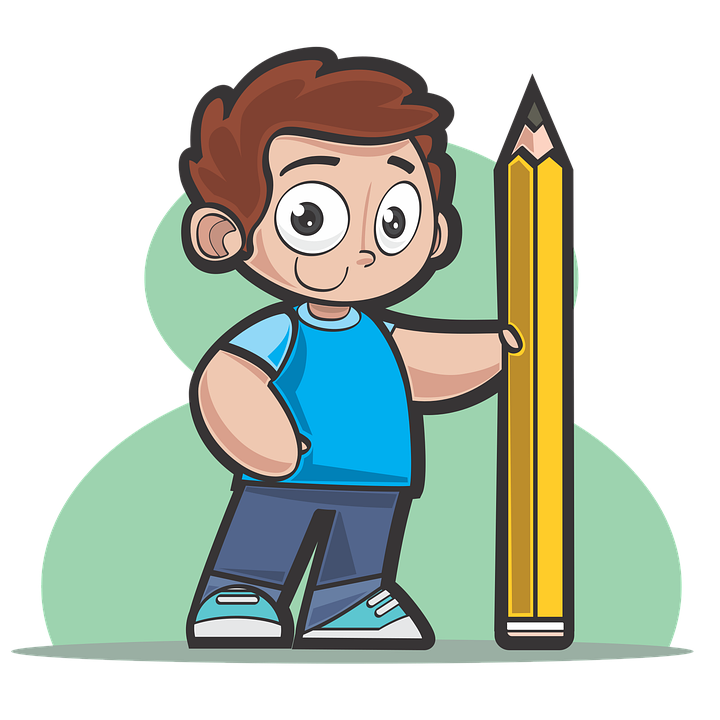 想一想：如何才能不重复、不遗漏的搭配呢？
新知探究
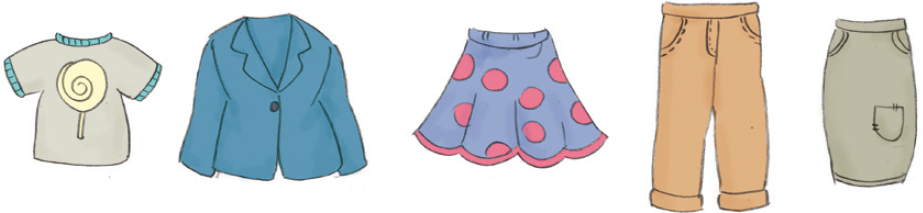 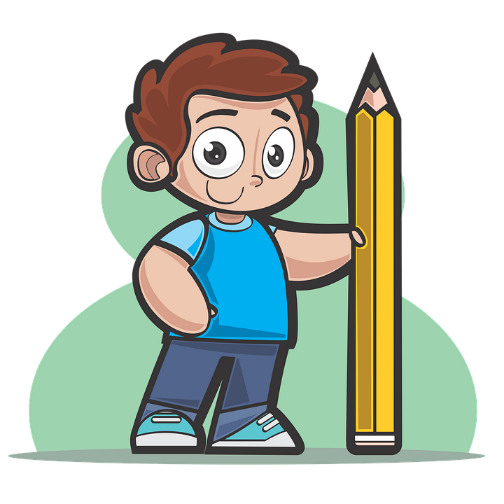 可以先确定一件上装，然后搭配不同的下装，再确定一件上装……
一共有6种穿法。
新知探究
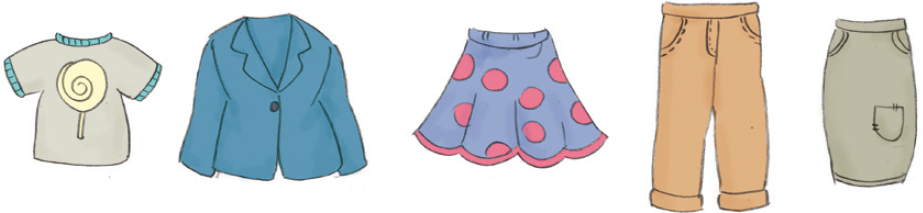 我用   表示上装，  表示下装。
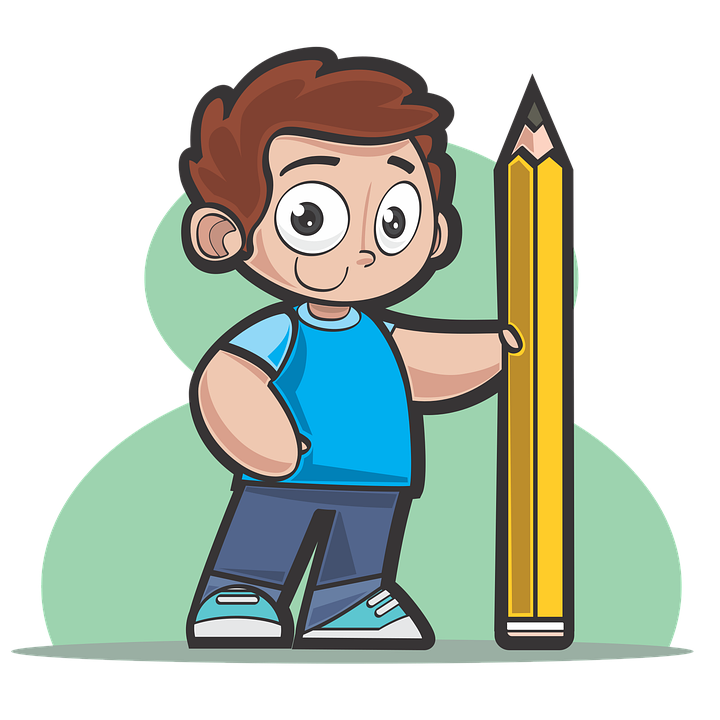 一共有6种穿法。
新知探究
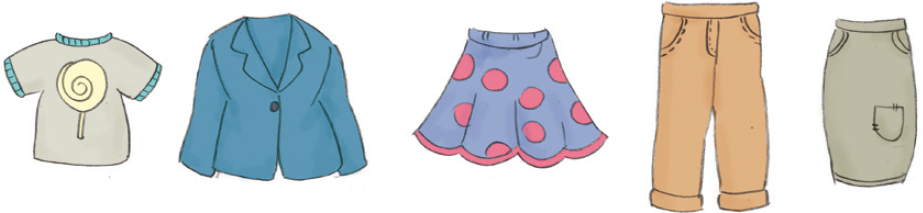 A1         A2
我用A表示上装，B表示下装。
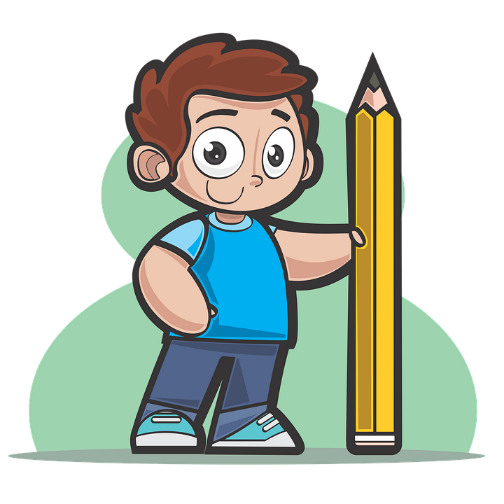 一共有6种穿法。
B1          B2          B3
搭配要有序，才能不重复，不遗漏。
新知探究
对比观察，回答问题。
说一说：你发现了什么？
A1         A2
先固定其中一种，再按顺序搭配。
搭配要有序，才能不重复、不遗漏。
B1          B2          B3
新知探究
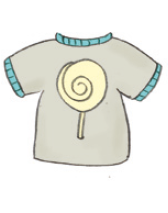 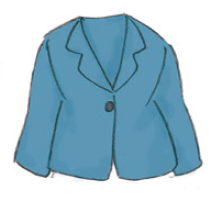 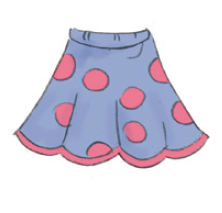 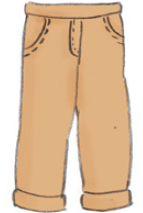 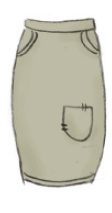 一件下装配2件上装，一共3个2种，2＋2＋2＝6，有6种穿法。
新知探究
用字母B代表荤菜。
用字母A代表荤菜。
A1         A2
答：可以有6种搭配方法。
B1          B2          B3
新知探究
5×5＝25（种）
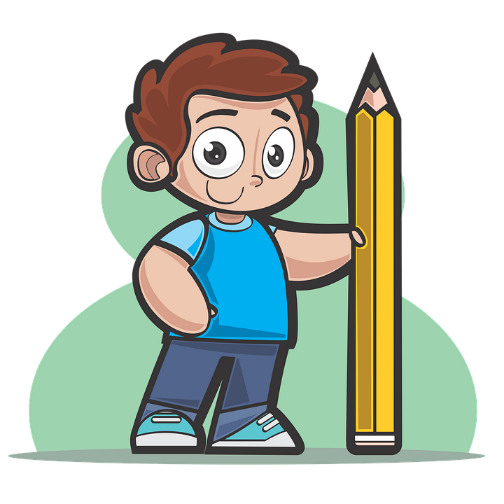 答：会有25种不同的选法。
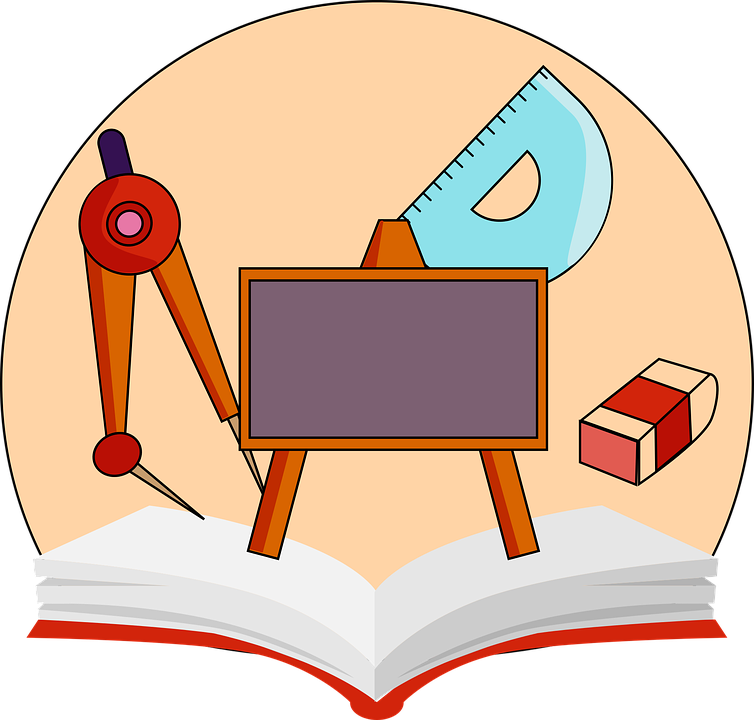 课堂练习
03
3
学而时习之，不亦说乎
课堂练习
3
6
8
2
4
9
个位
十位
3
6
8
2
4
9
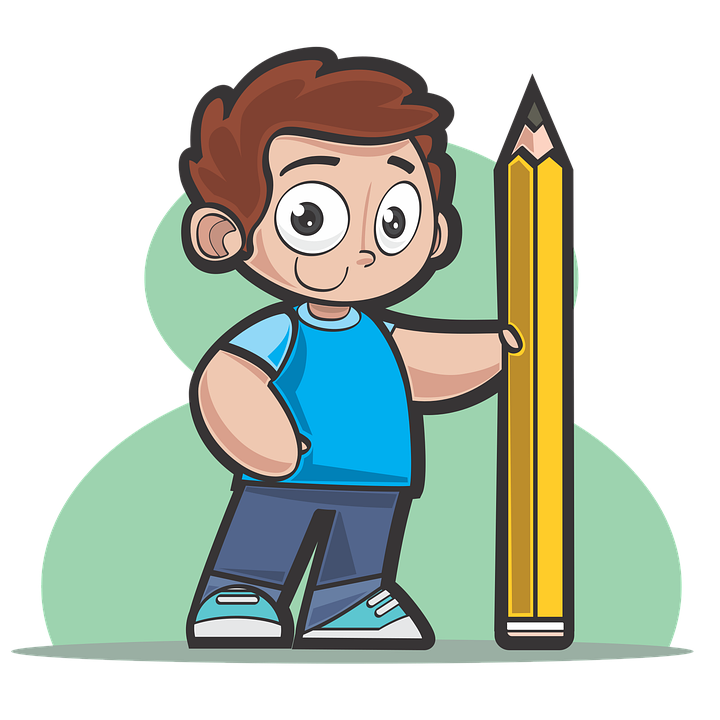 当十位上是2时，组成的数有：
23、26、28
当十位上是4时，组成的数有：
43、46、48
当十位上是9时，组成的数有：
93、96、98
课堂练习
牛奶
豆浆
饼干
蛋糕
面包
油条
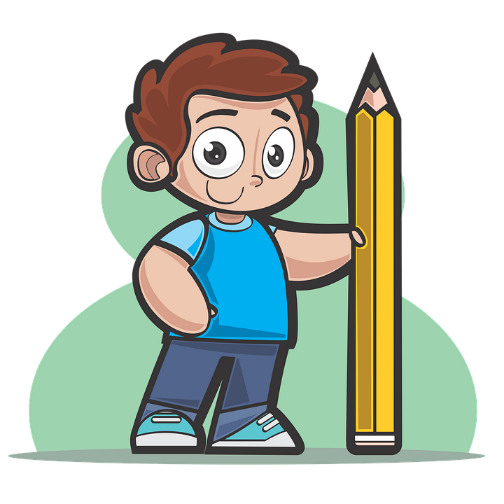 豆浆可以分别和下面4种点心搭配，牛奶也可以和下面4种点心搭配，则一共有4×2＝8（种）。
课堂练习
①
③
小明家
学校
②
图书馆
④
路线二：①④
路线一：①③
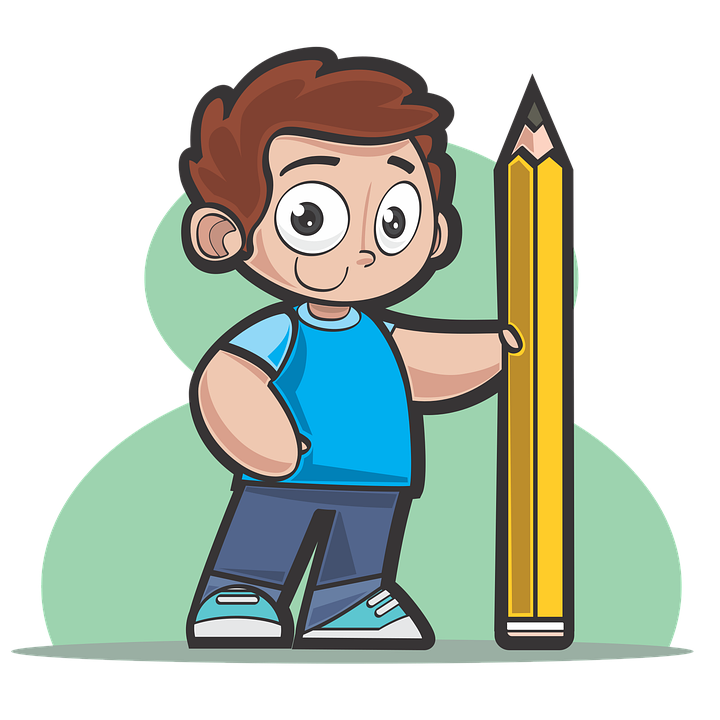 路线四：②④
路线三：②③
答：小明从家到学校一共有4种不同的路线。
课堂练习
4个
①由一个长方形组成的：
4个
②由两个长方形组成的：
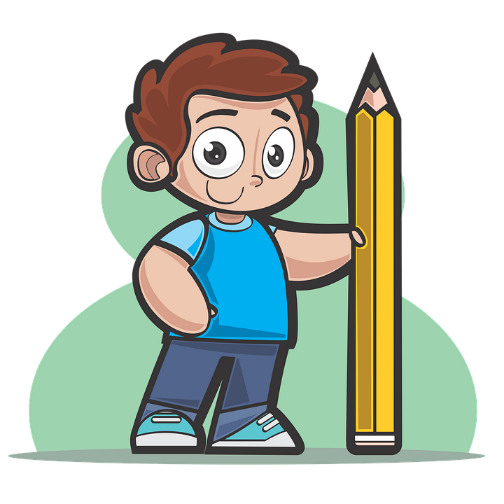 ③由四个长方形组成的：
1个
4+4+1=9（个）
答：一共有9个长方形。
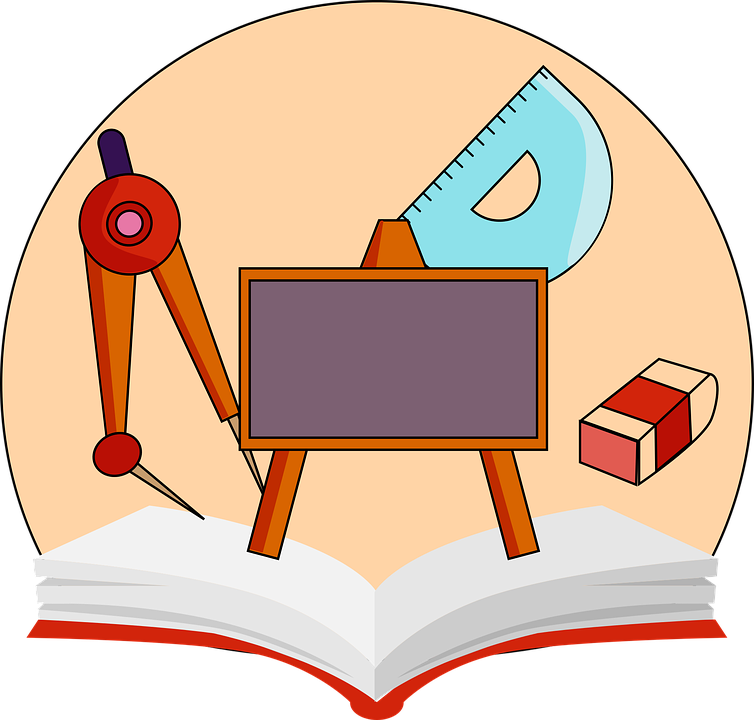 课堂小结
03
4
学而时习之，不亦说乎
版权声明
感谢您下载xippt平台上提供的PPT作品，为了您和xippt以及原创作者的利益，请勿复制、传播、销售，否则将承担法律责任！xippt将对作品进行维权，按照传播下载次数进行十倍的索取赔偿！
  1. 在xippt出售的PPT模板是免版税类(RF:
Royalty-Free)正版受《中国人民共和国著作法》和《世界版权公约》的保护，作品的所有权、版权和著作权归xippt所有,您下载的是PPT模板素材的使用权。
  2. 不得将xippt的PPT模板、PPT素材，本身用于再出售,或者出租、出借、转让、分销、发布或者作为礼物供他人使用，不得转授权、出卖、转让本协议或者本协议中的权利。
课堂小结
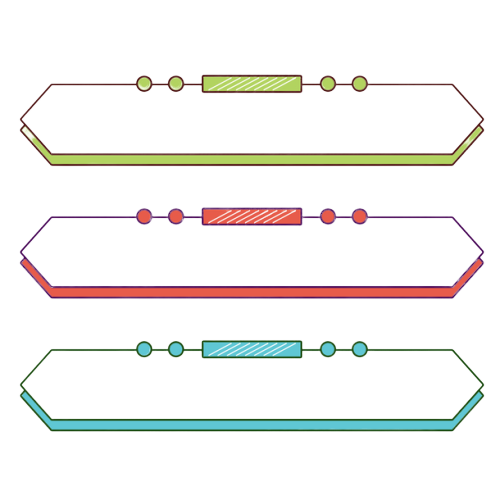 课堂小结
用图示法表示简单事物的组合,要按一定的顺序把要组合的事物两两相连,再数一数连了几条线,就可以得出结果。
A1         A2
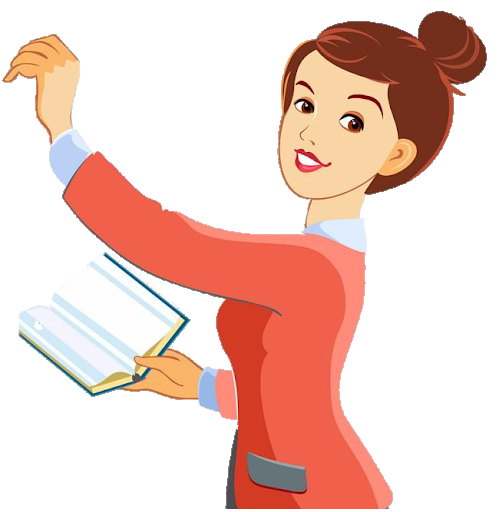 B1      B2      B3
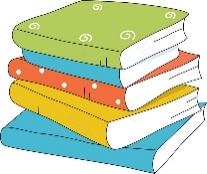 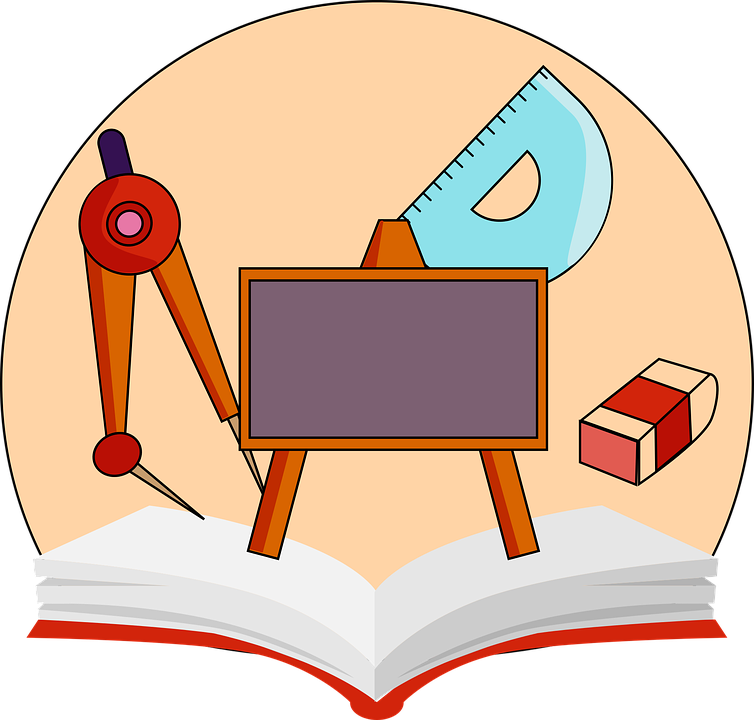 三
下
学
数
感谢各位的聆听
2021年1月9日
讲师：xippt